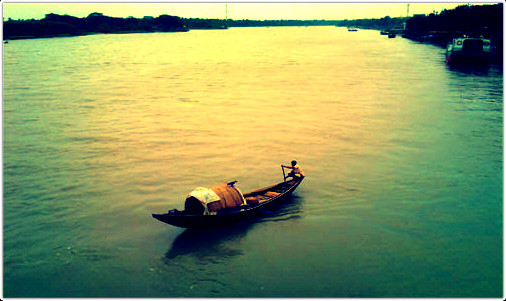 স্বাগতম
পরিচিতি
শিক্ষক
পাঠ 

শ্রেণিঃ ৮ম 
বিষয়ঃ সাহিত্য কণিকা 
অধ্যায়ঃ কবিতাংশ
সময়ঃ ৪৫ মিঃ 
তারিখঃ ০৮/১২/২০১৯
মোঃ ফরহাদ আলম    
সহকারী শিক্ষক(আইসিটি)
কুড়ারবাজার দ্বি-পাক্ষিক উচ্চ বিদ্যালয়
বিয়ানীবাজার, সিলেট। 
মোবাইল নং ০১৭১৫০৭২৮৫২
Email: forhadalam79@gmail.com
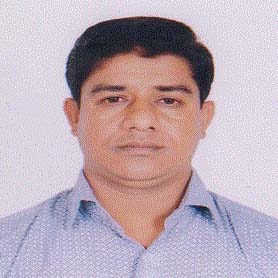 ছবিগুলো লক্ষ্য কর
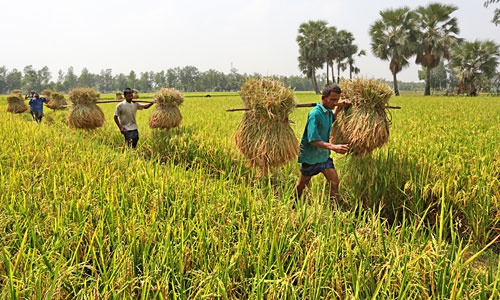 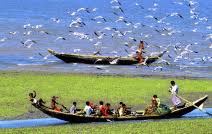 এবার একটি ভিডিও দেখা যাক
আজকের পাঠ
আবার আসিব ফিরে                                                                                              জীবনানন্দ দাশ
এই পাঠ শেষে শিক্ষার্থীরা...
কবি পরিচিতি বলতে পারবে;
 শুদ্ধ উচ্চারণে কবিতাটি আবৃত্তি করেত পারবে;
 নতুন শব্দের অর্থ বিশ্লেষণ করতে পারবে;
 বাংলার প্রকৃতিক রূপবৈচিত্র্যের বর্ণনা করেত পারবে।
কবি পরিচিতি
মৃত্যু:
জন্ম
ট্রাম দুর্ঘটনায় ১৯৫৪ সালে কলকাতায়
১৮৯৯ সালে, বরিশালে
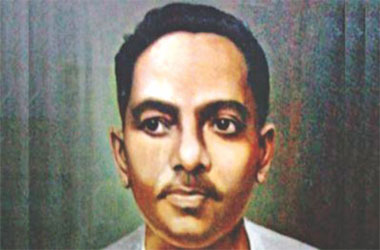 রুপসী বাংলার কবি হিসেবে পরিচিত। সুক্ষ্ণ হৃদনুভুতি দিয়ে বাংলার রুপ, রস, সৌন্দর্যের ছবি একেছেন। রবীন্দ্রনাথ বলেছেন ‘চিত্ররুপময়’ এর কবি। বুদ্ধদেব বসু বলেছেন ‘নির্জনতম কবি’।
পড়ালেখা
ব্রজমোহন স্কুল, 
ব্রজমোহন কলেজ, 
কলকাতা বিশ্ববিদ্যালয়
সাহিত্যকর্ম:
কাব্য: ঝরা পালক, ধূসর পাণ্ডুলিপি, বনলতা সেন, মহাপৃথিবী, বেলা অবেলা কালবেলা, রূপসী বাংলা
প্রবন্ধগ্রন্থ: কবিতার কথা
উপন্যাস: মাল্যবান, সুতীর্থ
পেশা
অধ্যাপনা (ইংরেজি)
জীবনানন্দ দাশ
মাতা বিখ্যাত মহিলা কবি কুসুমকুমারী দাশ
একক কাজ
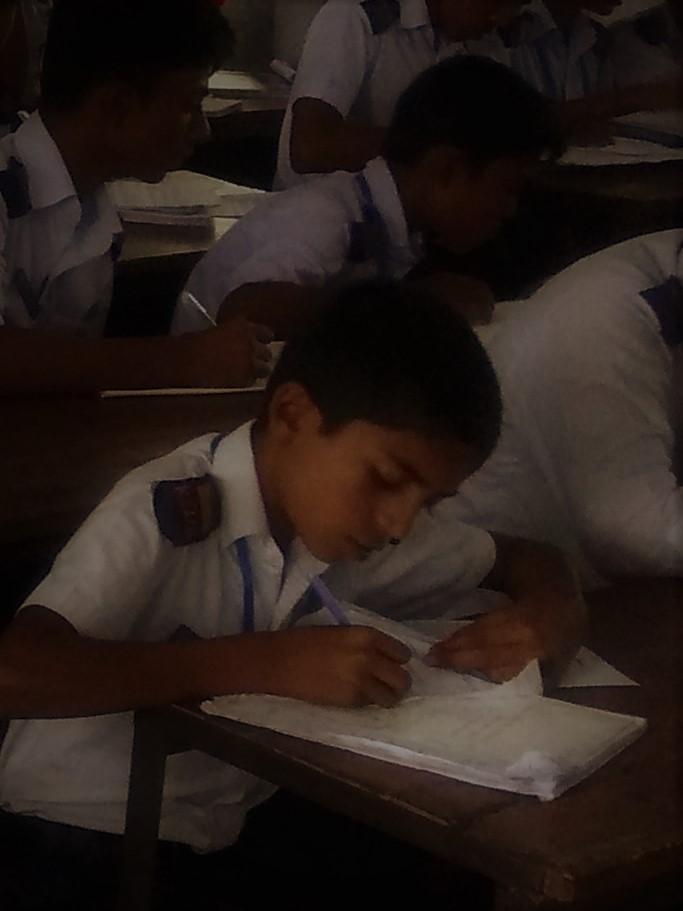 প্রশ্ন: কবি জীবনানন্দ দাশের তিনটি কাব্যগ্রন্থের উল্লেখ কর।
আদর্শপাঠ
সরবপাঠ
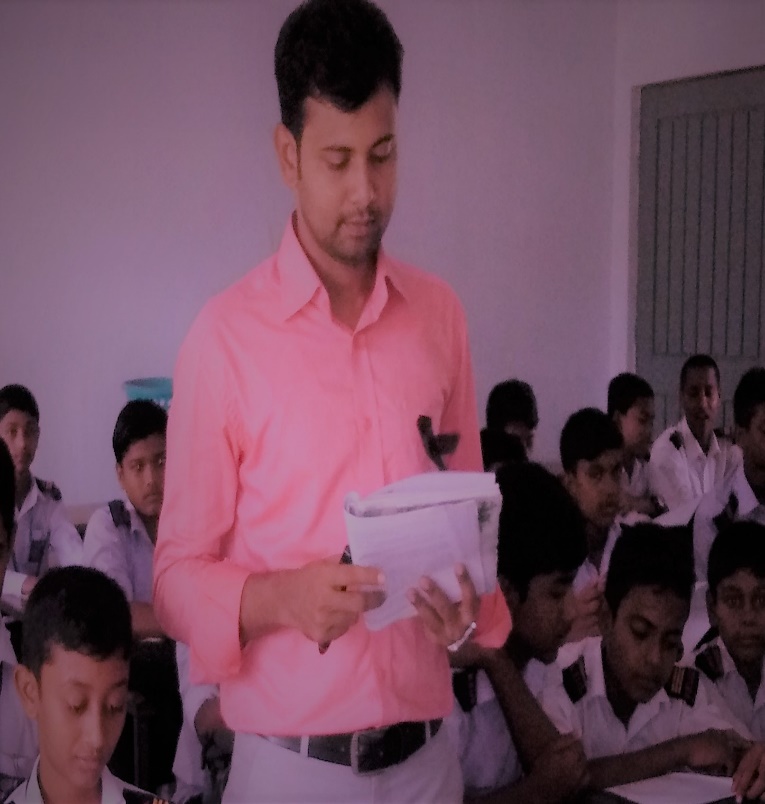 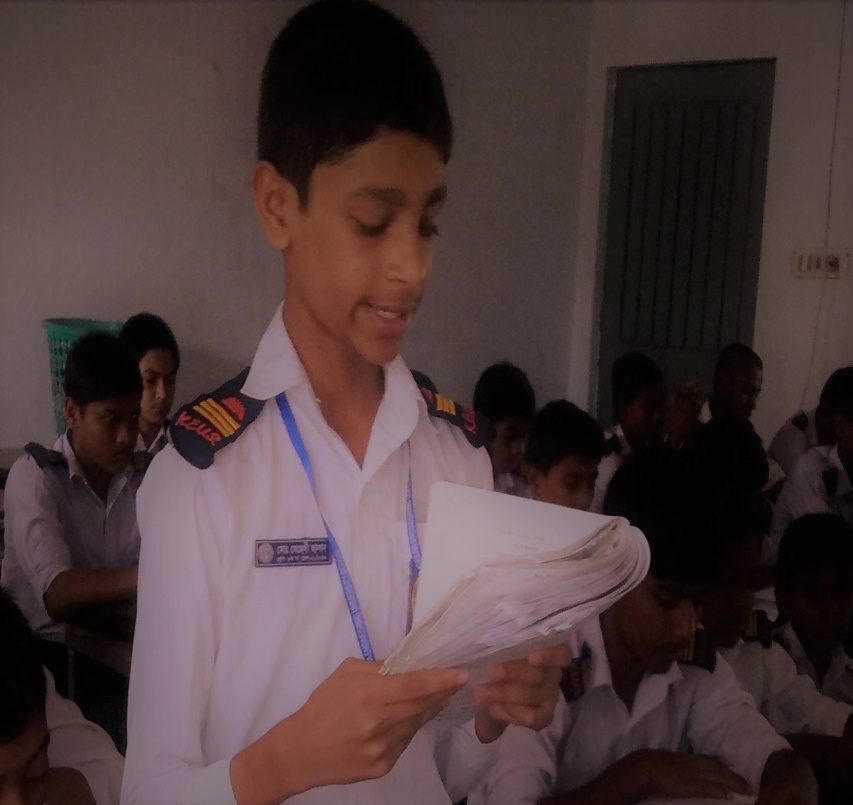 শব্দার্থ
ধানসিঁড়ি/জলাঙ্গী/
রূপসা
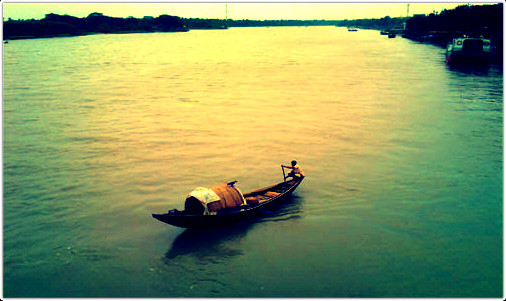 এই তিনটি আলাদা নদীর নাম
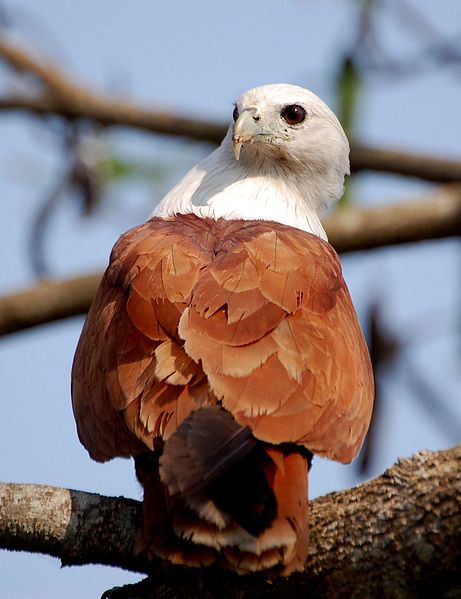 শঙ্খচিল
এক ধরনের সাদাচিল
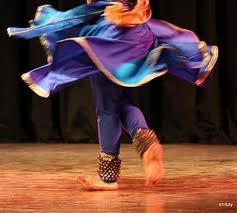 নূপুর
ঘুঙুর
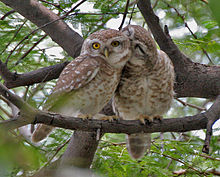 সুলক্ষণযুক্ত পেঁচা
লক্ষ্মীপেঁচা
শব্দার্থ
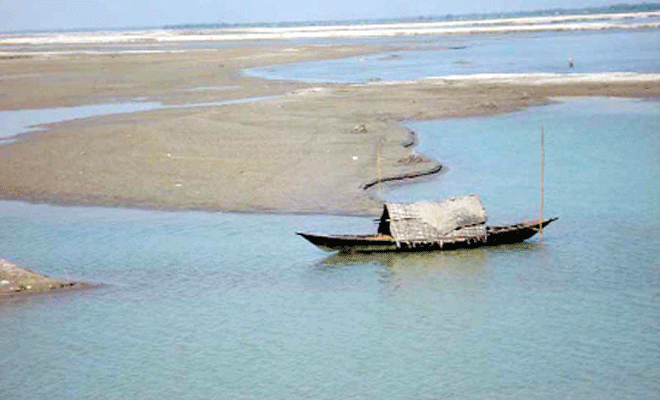 শুকনো জায়গা, স্থলভূমি
ডাঙা
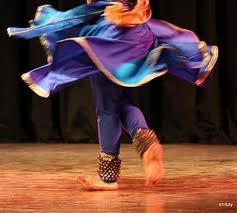 নূপুর
ঘুঙুর
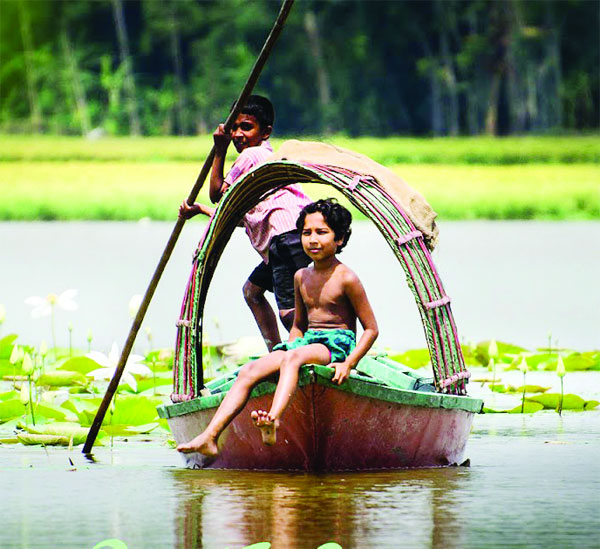 ছোট নৌকা
ডিঙা
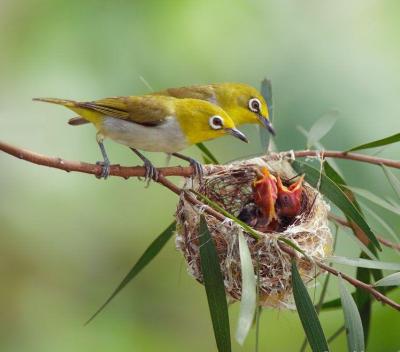 পাখির বাসা
নীড়
জোড়ার কাজ
প্রশ্ন: ঘুঙুর, নীড়, ডিঙা শব্দগুলোর অর্থ দিয়ে বাংলার গ্রাম্য প্রকৃতি নিয়ে 
               বাক্য তৈরি কর।
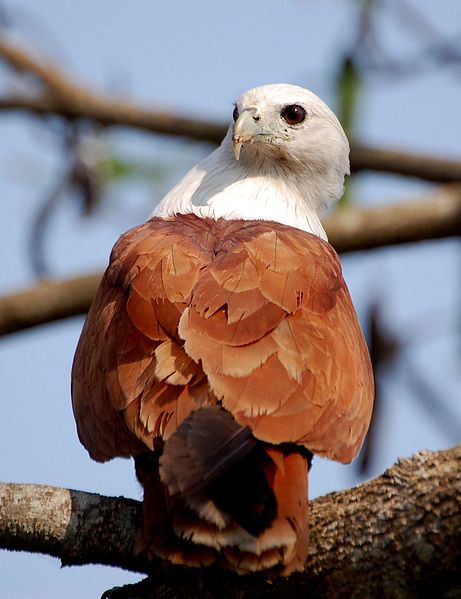 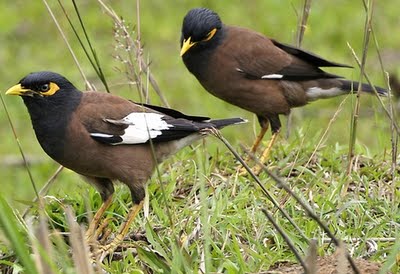 আবার আসিব ফিরে ধানসিঁড়িটির তীরে-এই বাংলায়
হয়তো মানুষ নয়- হয়তো বা শঙ্খচিল শালিকের বেশে
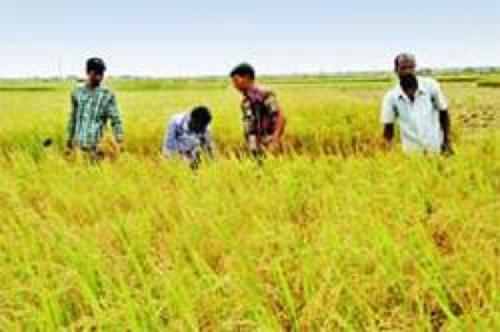 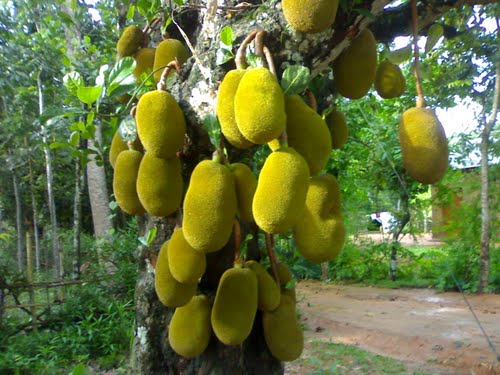 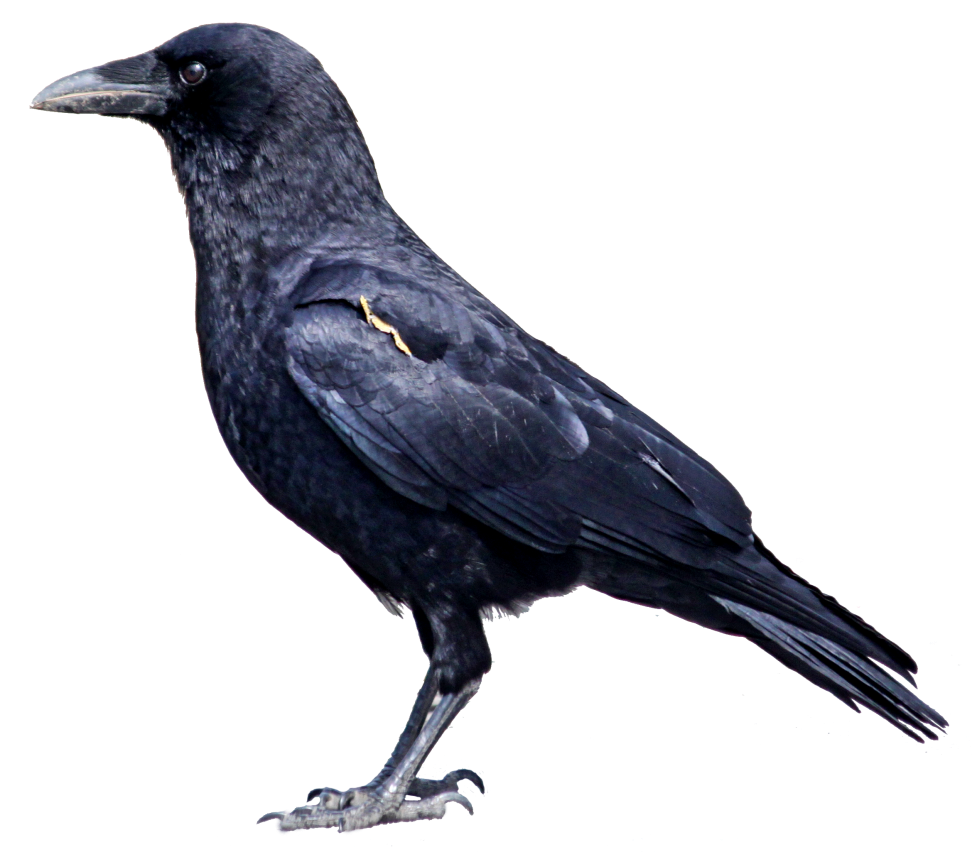 হয়তো ভোরের কাক হয়ে এই কার্তিকের নবান্নের দেশে 
কুয়াশার বুকে ভেসে একদিন আসিব এ কাঁঠাল-ছায়ায়;
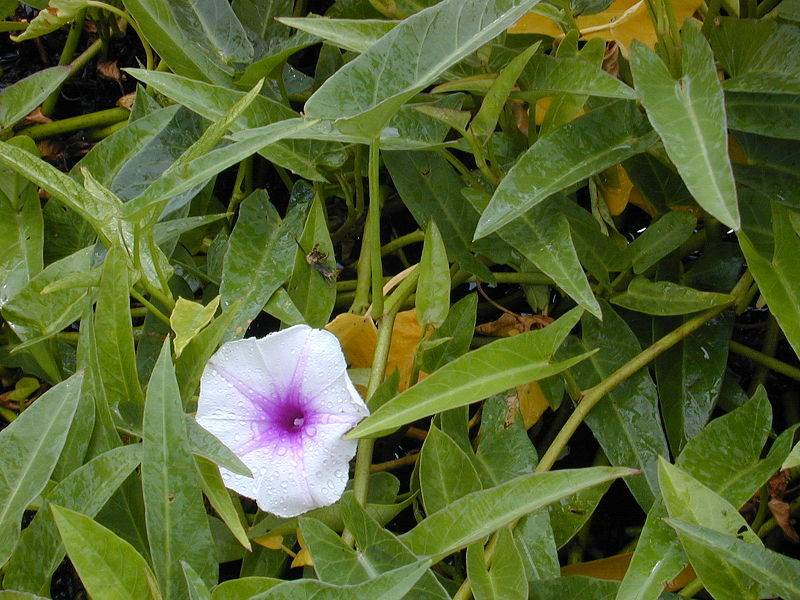 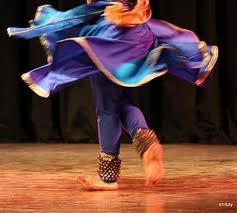 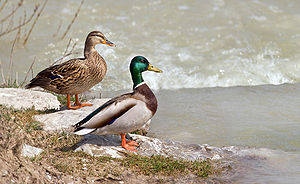 হয়তো বা হাঁস হবো-কিশোরীর ঘুঙুর রহিবে লাল পায়, 
সারাদিন কেটে যাবে কলমির গন্ধভরা জলে ভেসে ভেসে;
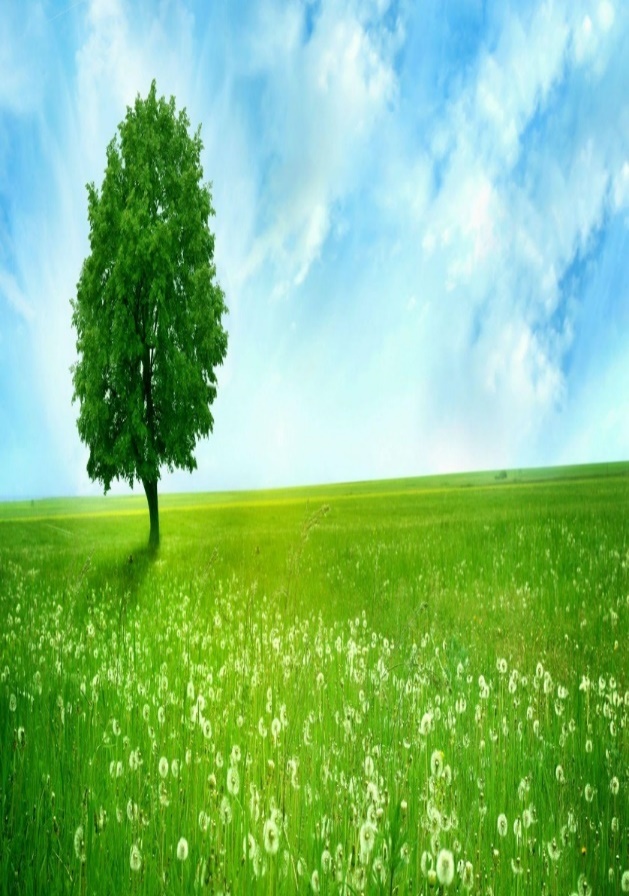 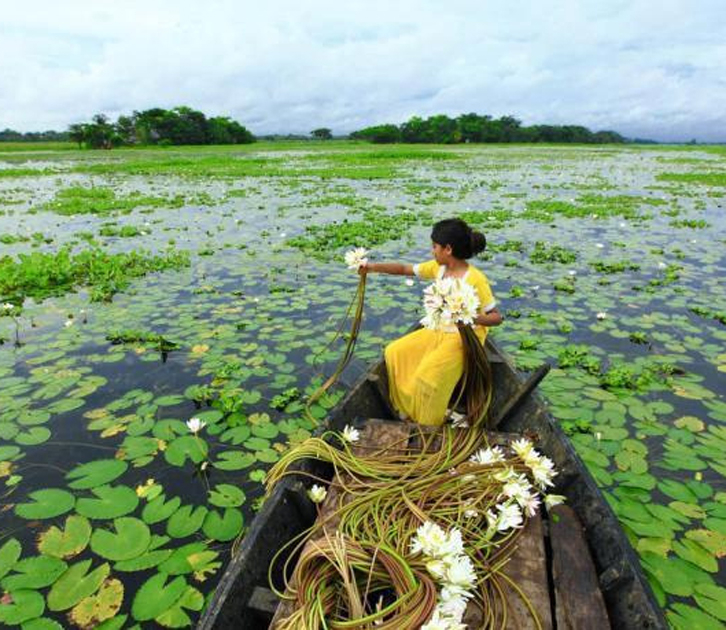 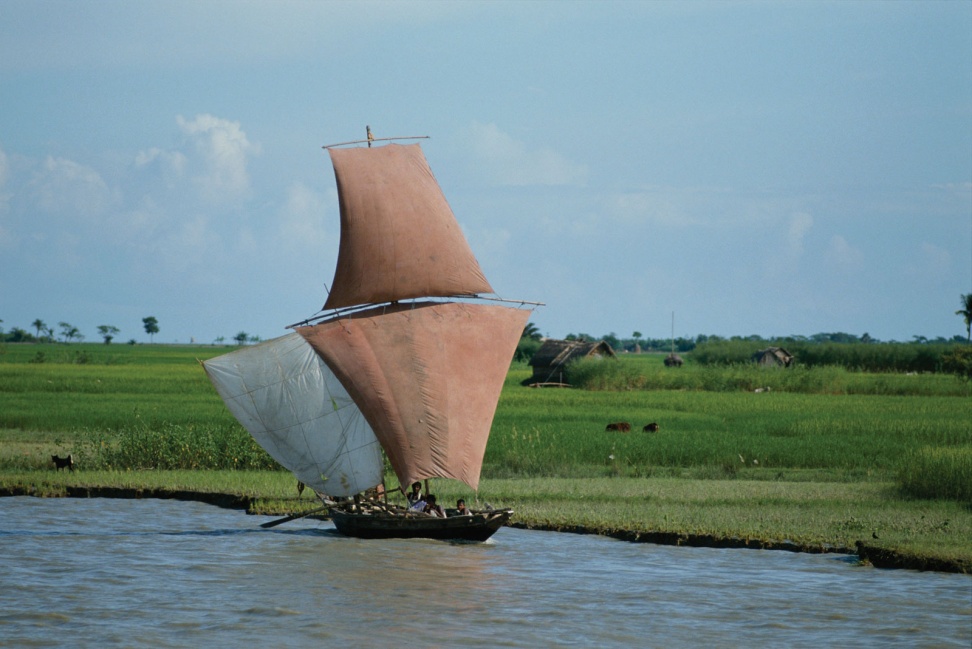 আবার আসিব আমি বাংলার নদী মাঠ ক্ষেত ভালবেসে 
জলাঙ্গীর ঢেউয়ে ভেজা বাংলার এ সবুজ করুণ ডাঙ্গায়;
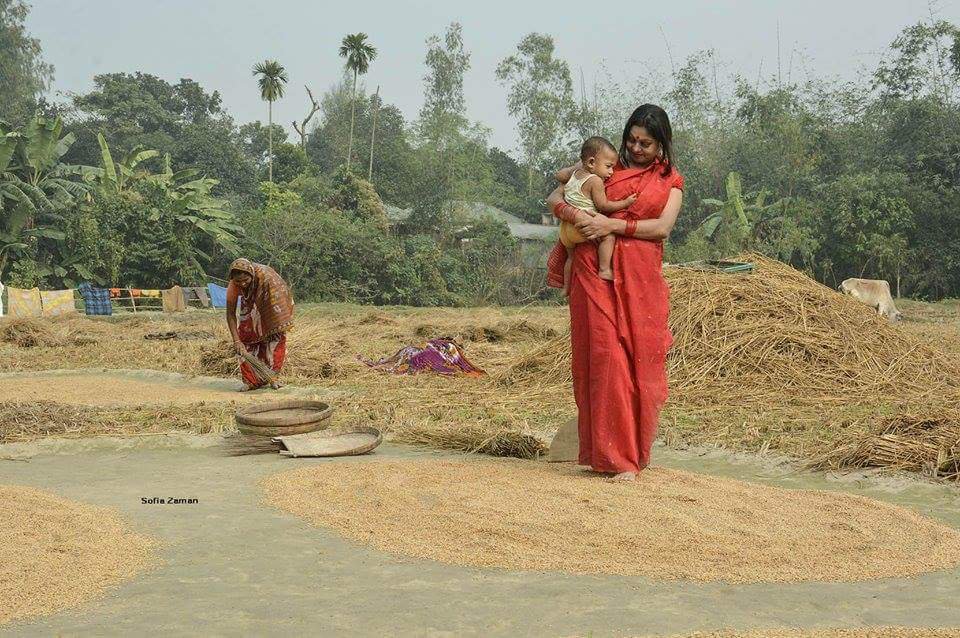 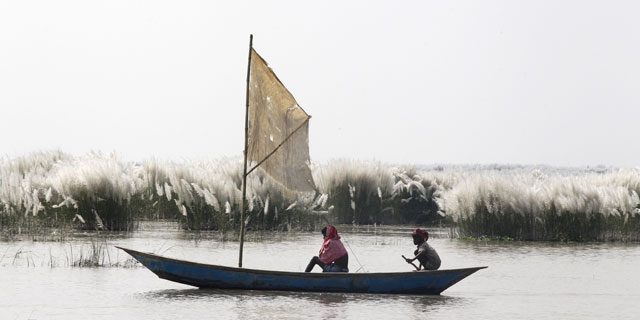 হয়তো খইয়ের ধান ছড়াতেছে শিশু এক উঠানের ঘাসে; 
রূপসার ঘোলা জলে হয়তো কিশোর এক সাদা ছেঁড়া পালে
দলীয় কাজ
প্রশ্ন: কবি কিসের টানে বারবার বাংলায় ফিরে আসতে চান।
মূল্যায়ন
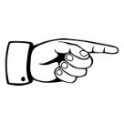 জীবনানন্দ দাশের পেশা কী?
অধ্যাপনা
জীবনানন্দ দাশের কিভাবে মৃত্যু হয়?
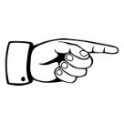 ট্রাম দুর্ঘটনায়
সারাদিন
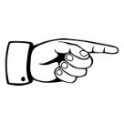 কলমির গন্ধভরা জলে বসে কতক্ষণ কাটবে?
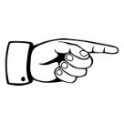 ভোরের কাক
কার্তিকের নবান্নের দেশে কিভাবে আসবেন?
নদী
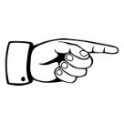 জলাঙ্গী কী?
সুদর্শন
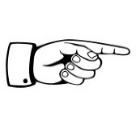 সন্ধ্যার বাতাসে কি উড়িতেছে?
সাদা ছেঁড়া পালে কে যায়?
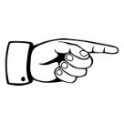 কিশোর
উল্লিখিত কবিতায় কয়টি নদীর নাম আছে?
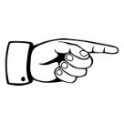 তিনটি
বাড়ির কাজ
জীবনানন্দের রূপসী বাংলার সৌন্দর্যের উপর একটি নিবন্ধ  তৈরি কর।
ধন্যবাদ
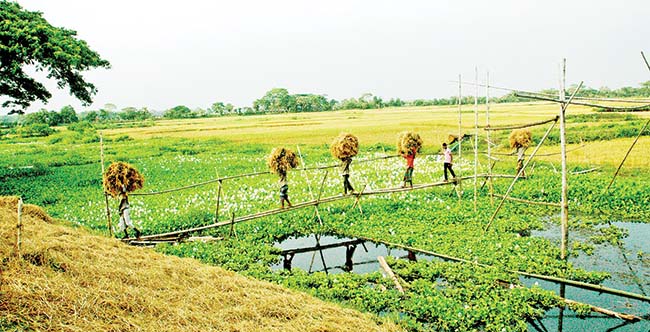